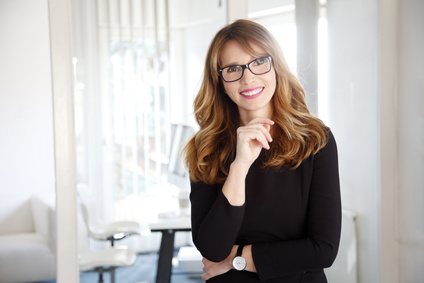 Titulo do trabalho
QUALIFICAÇÕ 1
QUALIFICAÇÕ 1
QUALIFICAÇÕ 1
QUALIFICAÇÕ 1
INGLÊS
FRANCÊS
ESPANHOL